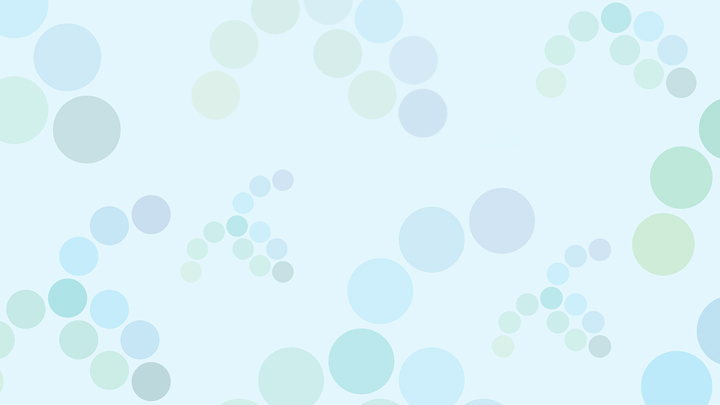 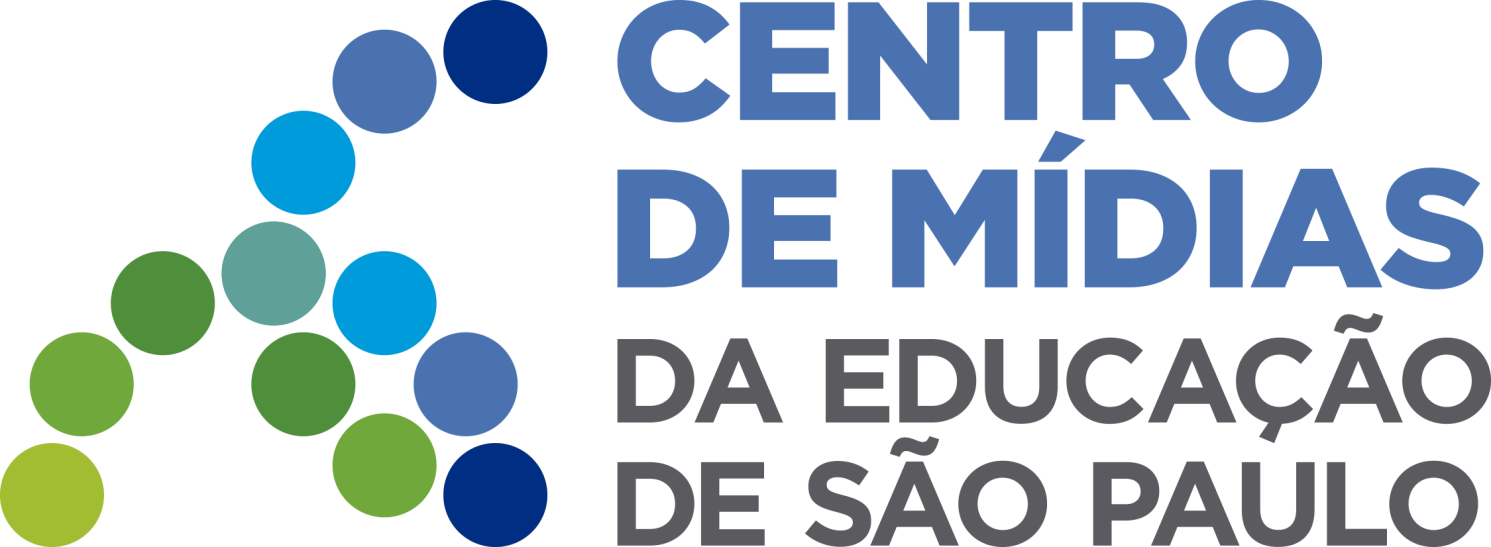 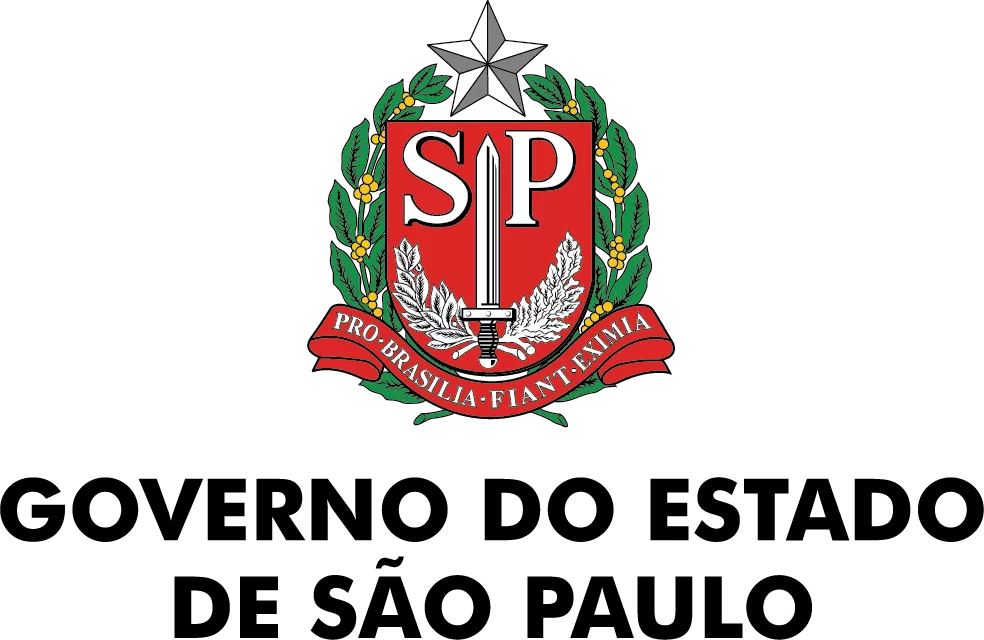 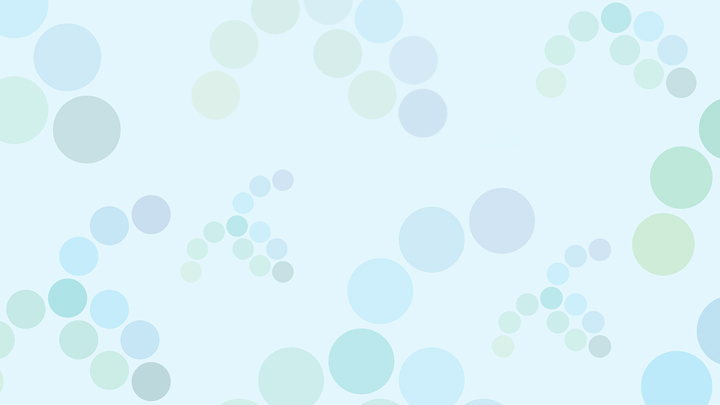 TECNOLOGIA E INOVAÇÃO – 5º ANO
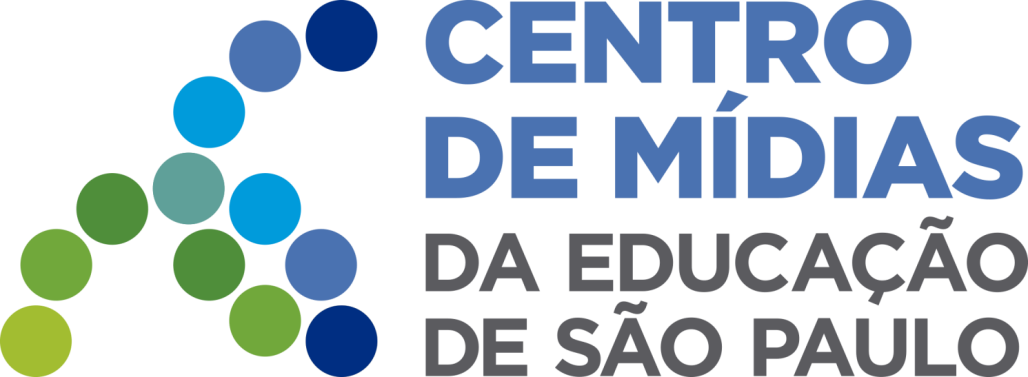 O que é esse tal “binário”?
Professor(a) Ana Lucia Benegue
                        Juliana Naddeo
Componente Curricular: Tecnologia e Inovação
Aprofundamento: Situação de Aprendizagem 2
Eixo estruturante: Pensamento computacional
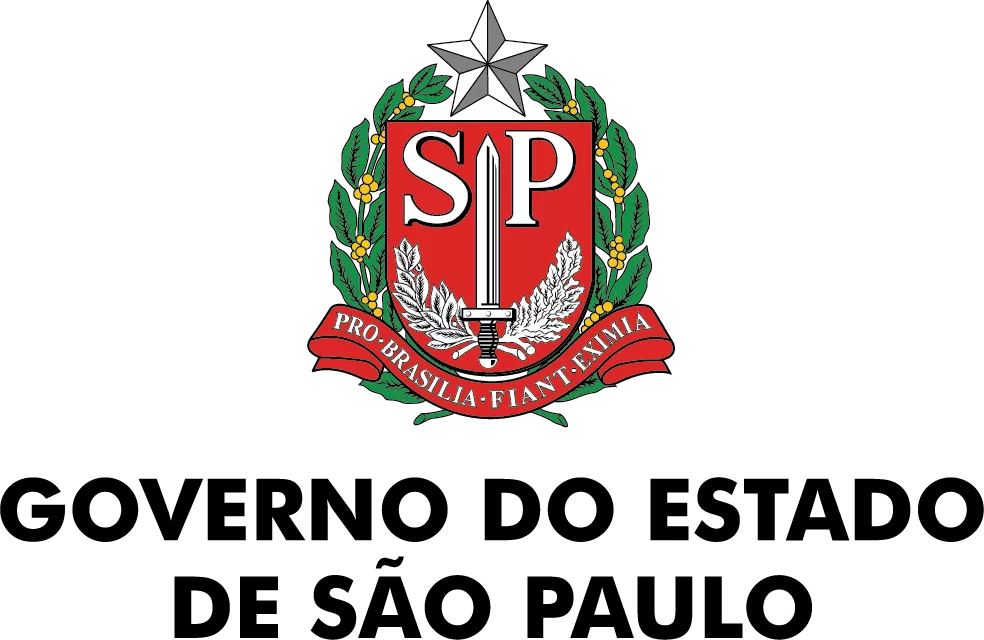 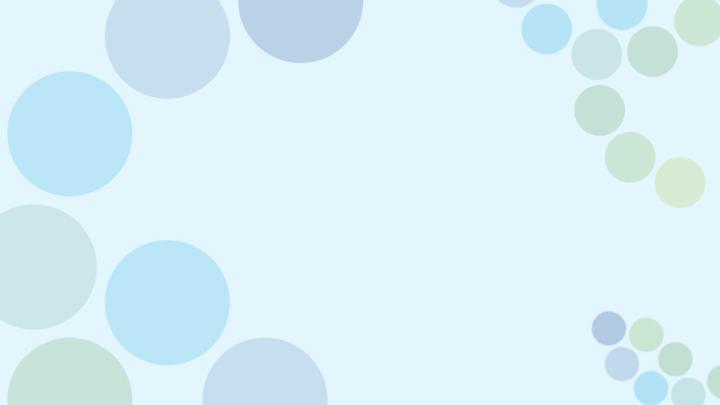 TECNOLOGIA E INOVAÇÃO – 5º ANO
Linguagem do computador
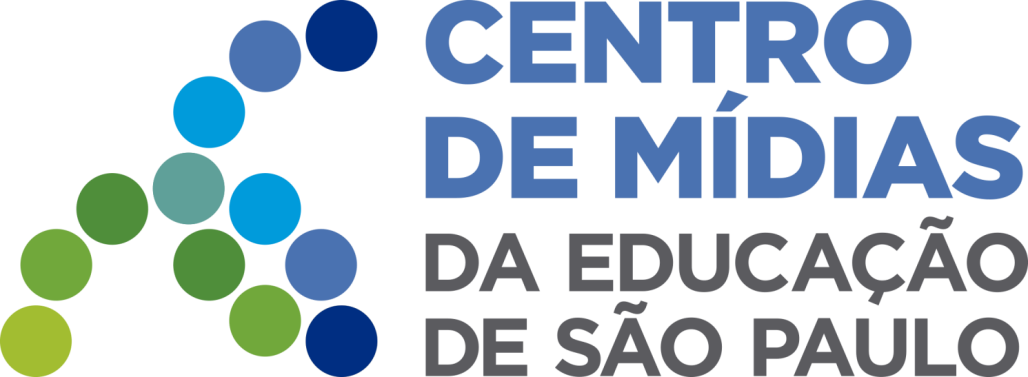 Nesta aula, exploraremos mais os números binários, praticando as sequências que formam as combinações do código binário.

Currículo em Ação – EMAI; Tecnologia e Inovação, 2022. Vol.1. 5º ano. Caderno do estudante, página 177. Caderno do professor, página 159.
INTÉRPRETE LIBRAS

APENAS PARA ESTE TIPO DE SLIDE UTILIZADO EM  EFAI
[Speaker Notes: Orientação para professores: Sugestão para template slide NA AULA DE HOJE

Informar (campos com * são necessários):
*Habilidade(s) (código entre parênteses e descrição tal qual Currículo Paulista)
Objeto(s) de conhecimento
Unidade temática
Objetivo(s) (utilizar verbos no infinitivo)
Material de apoio (referências/QR Code: verificar se estão funcionando e se estão direcionando para o objeto correto (cadernos/volumes/páginas correspondentes à aula)

Observação: pode ser mais de um slide em função das informações apresentadas.]
O QUE É ESSE TAL “BINÁRIO”?
Habilidade do componente:

(Pensamento Computacional) – Conhecer o sistema de numeração binário.
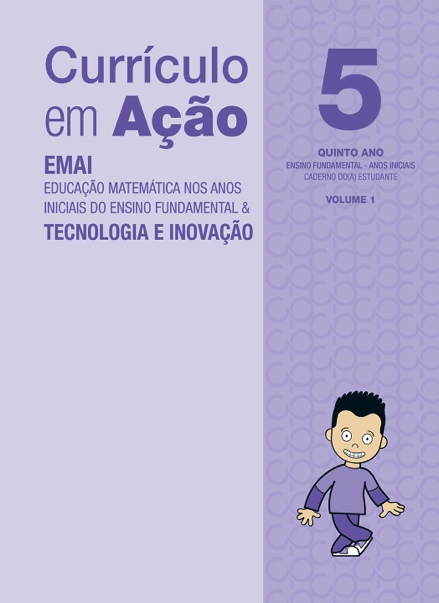 [Speaker Notes: Fonte da imagem: Currículo em Ação – EMAI; Tecnologia e inovação, 2022. Vol.1. 5º ano. Caderno do aluno, capa.

Informar (campos com * são necessários):
*Habilidade(s) (código entre parênteses e descrição tal qual Currículo Paulista)
Objeto(s) de conhecimento
Unidade temática
Objetivo(s) (utilizar verbos no infinitivo)
Material de apoio (referências/QR Code: verificar se estão funcionando e se estão direcionando para o objeto correto (cadernos/volumes/páginas correspondentes à aula)

Observação: pode ser mais de um slide em função das informações apresentadas.]
CONTINUAMOS COM NOSSA AMIGA RITA
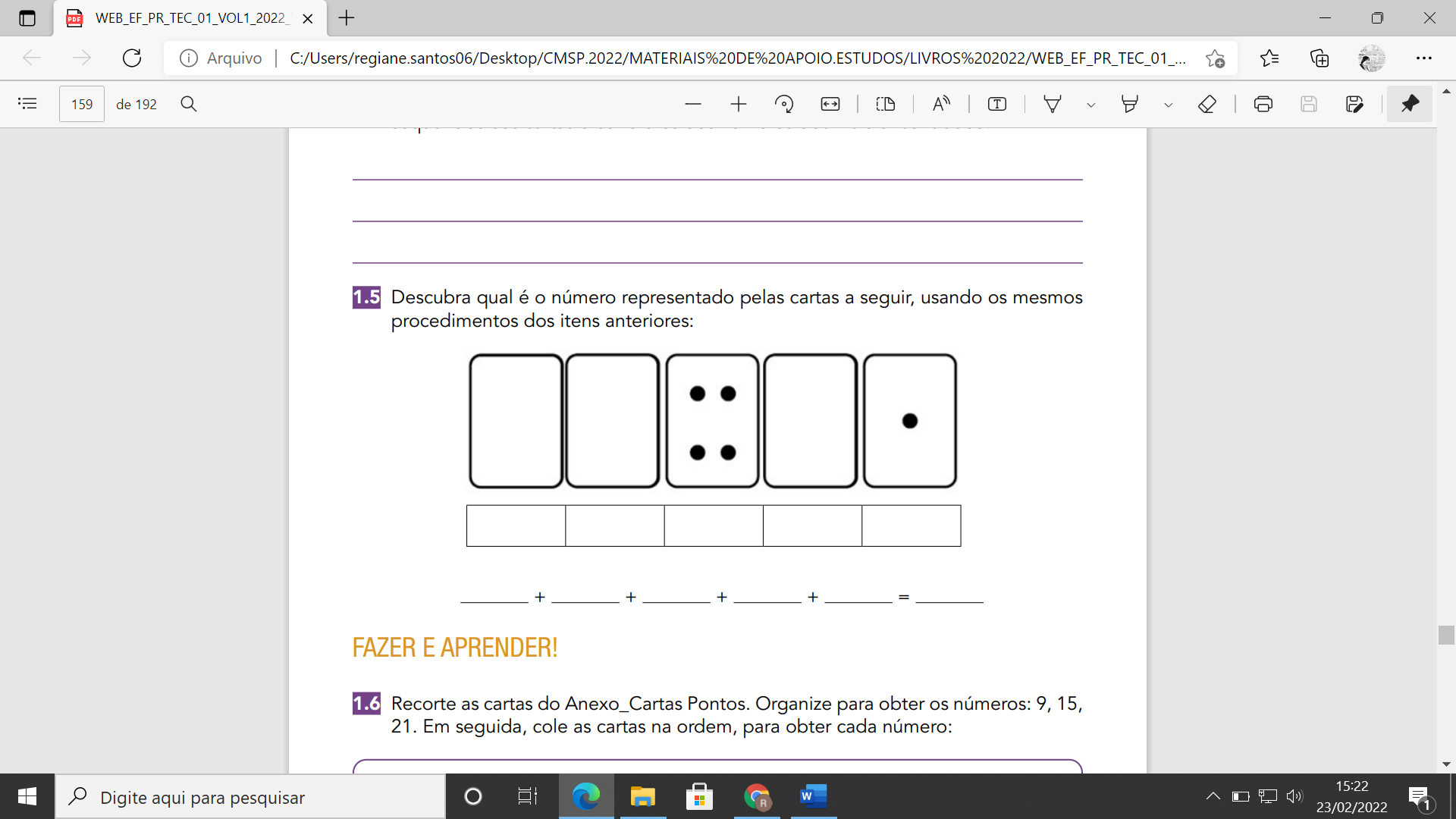 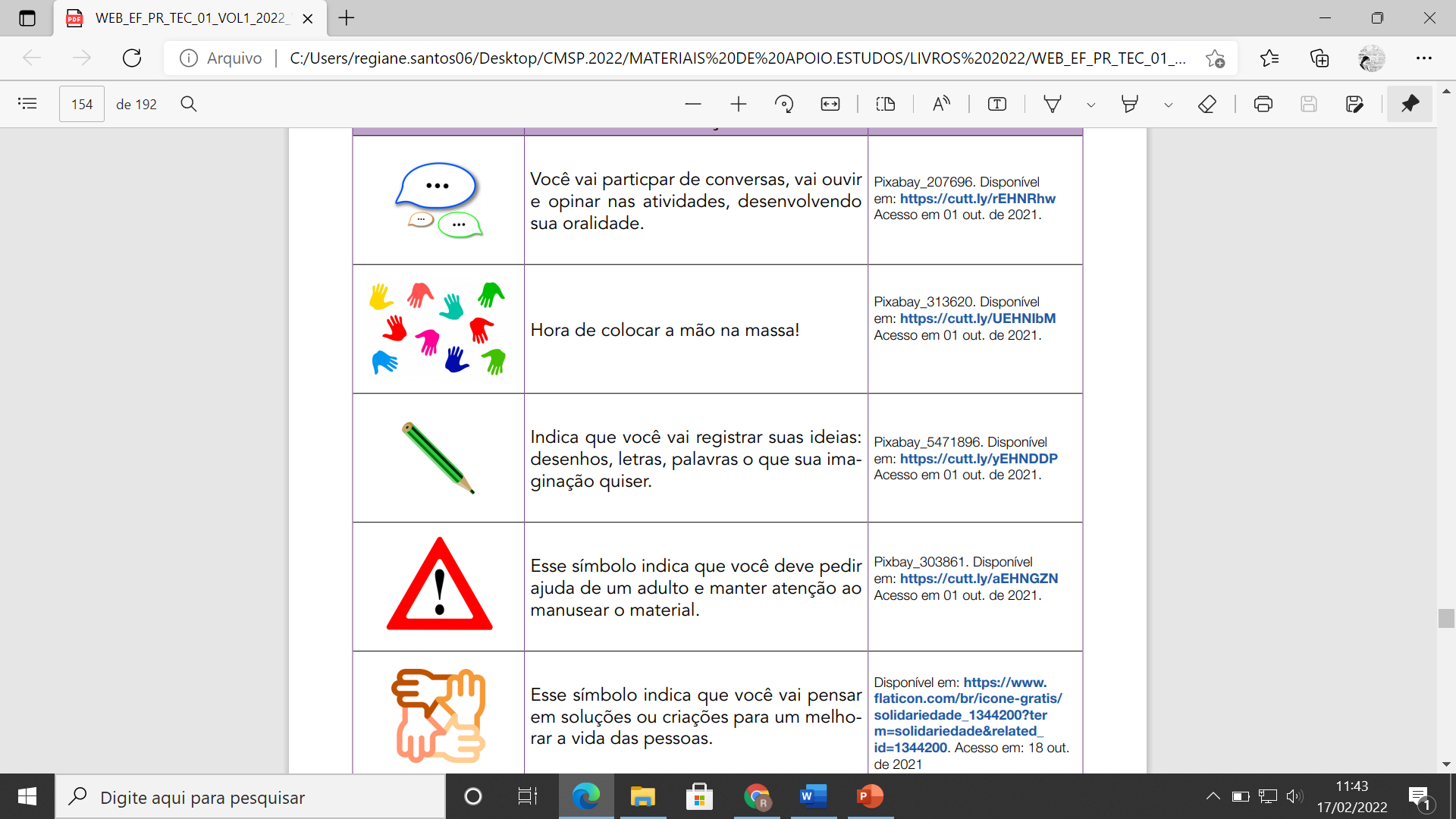 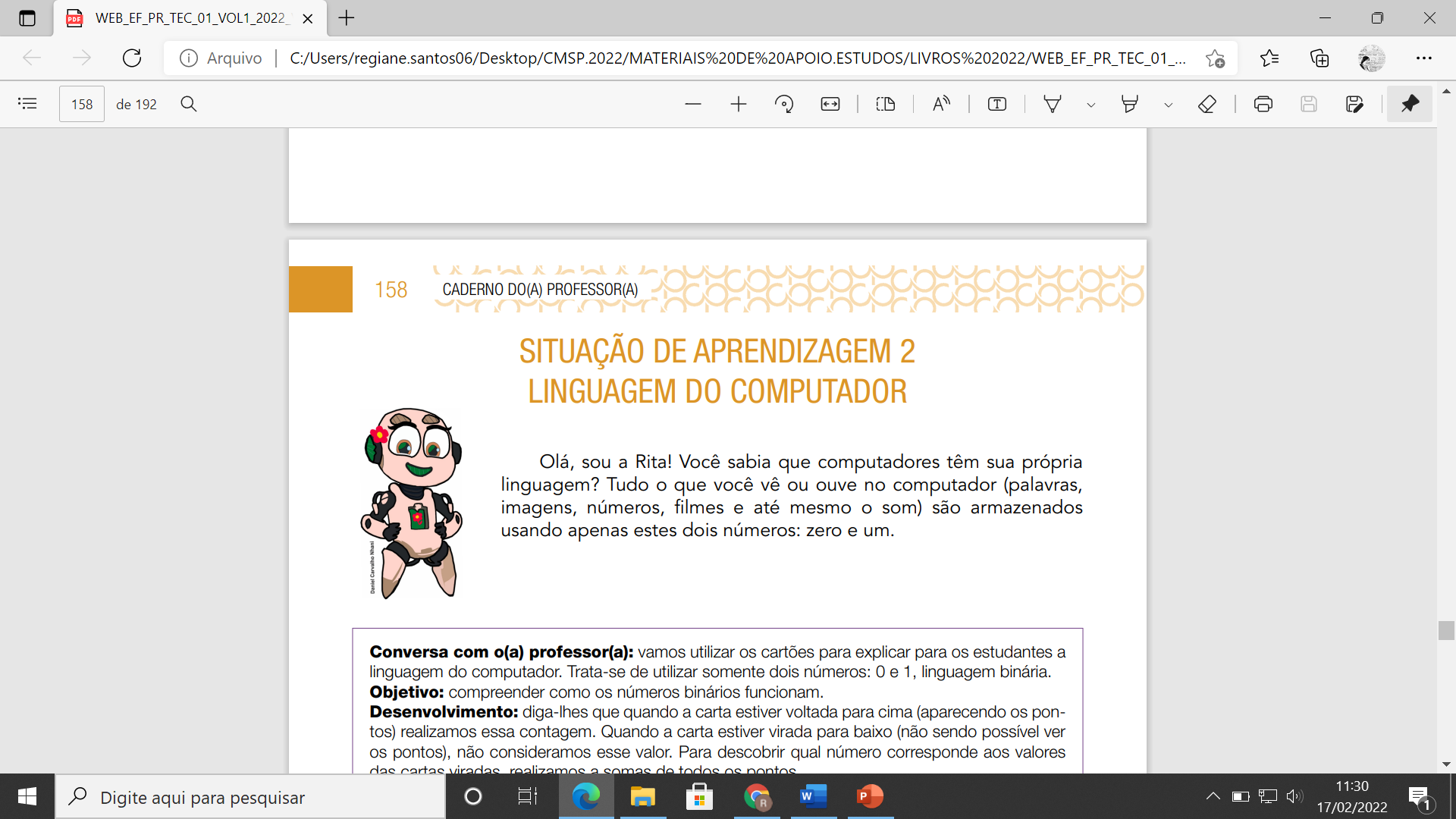 Currículo em Ação – EMAI & Tecnologia e Inovação, 2022. Vol.1. 5º ano. Caderno do aluno, página 177. Caderno do professor, páginas 158 e 159.
CARTAS PONTOS
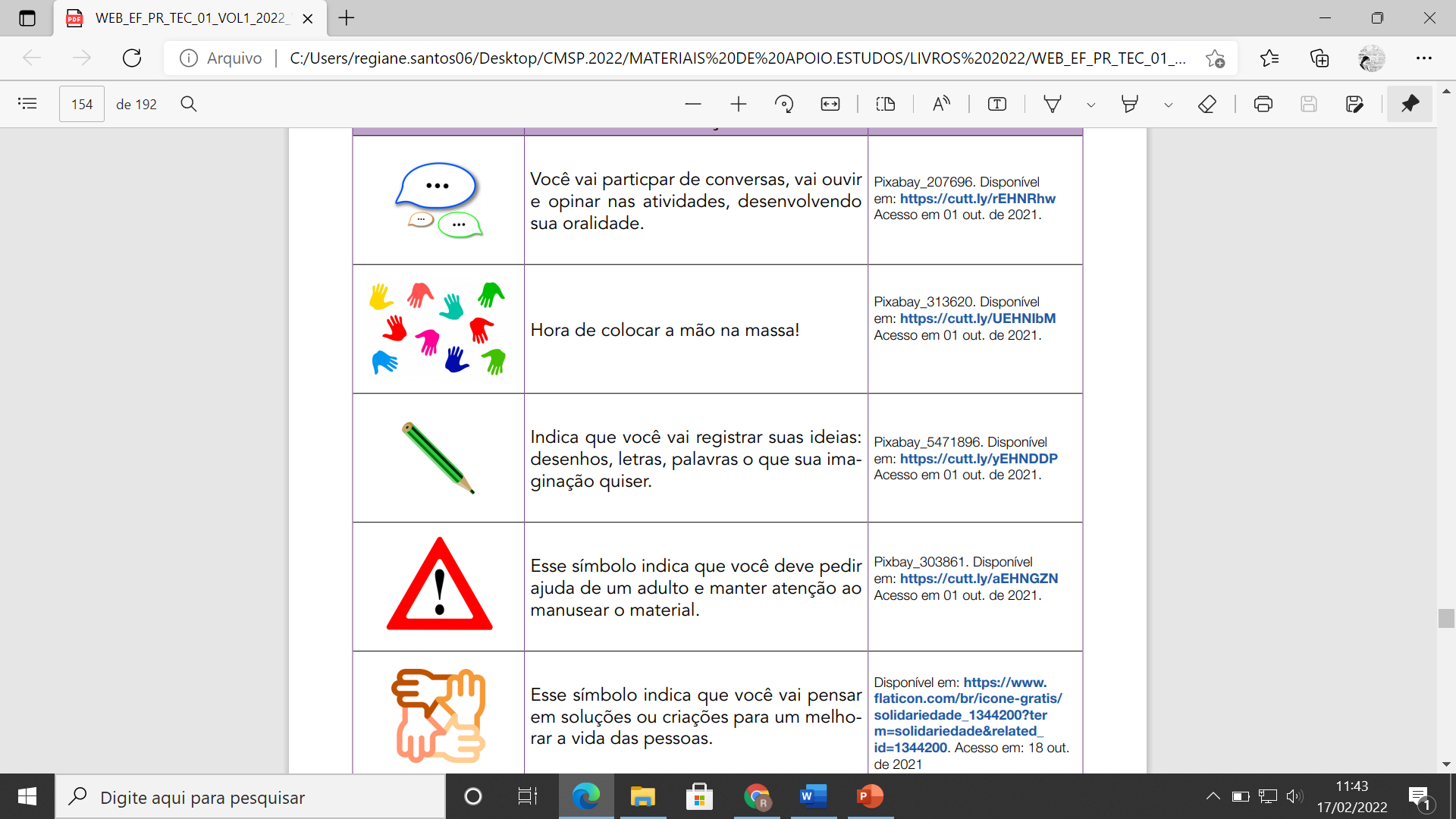 Se colocarmos a 6ª carta, qual seria o número de acordo com a sequência?
6ª carta
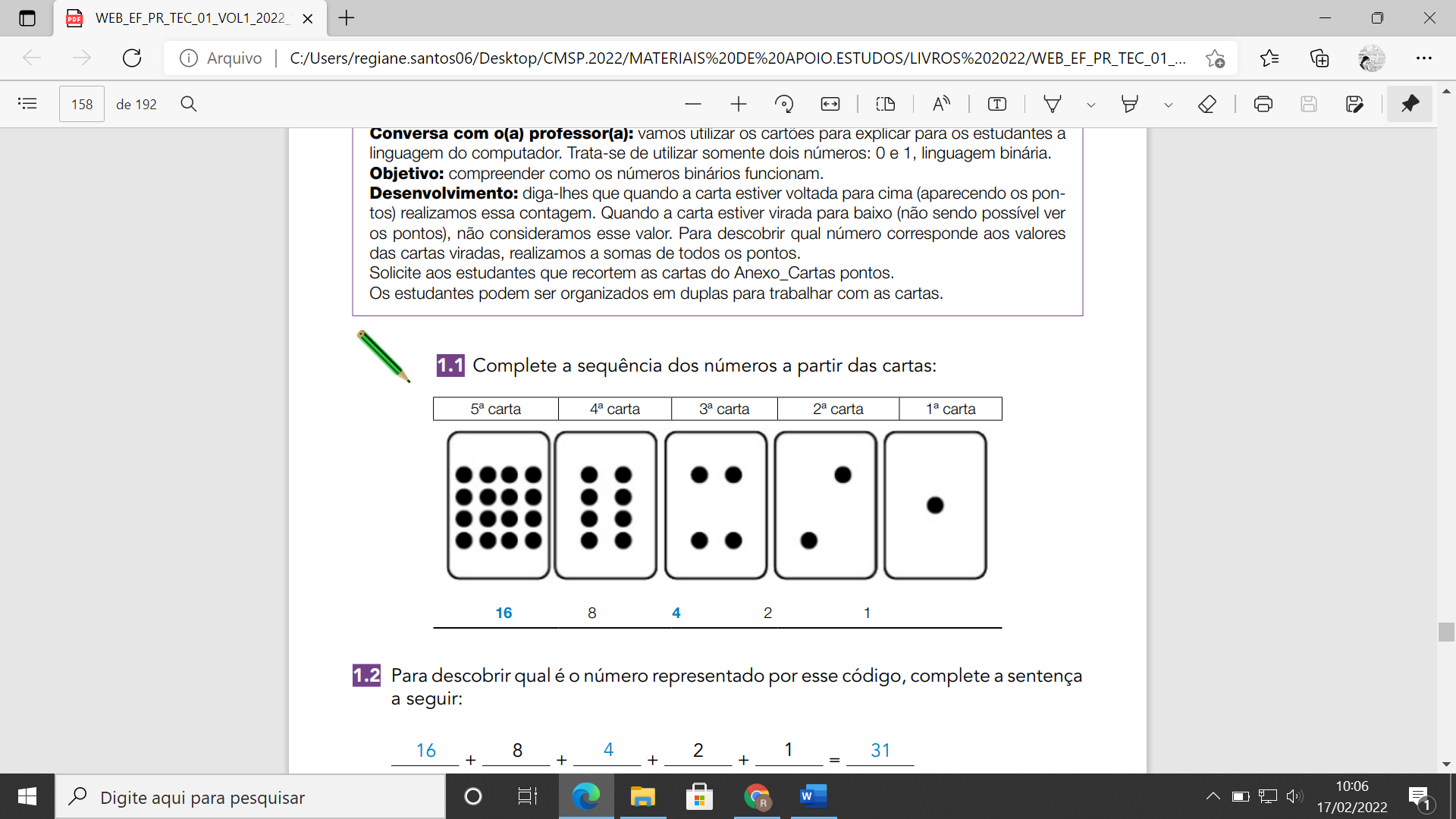 Devemos observar a ordem da direita para a esquerda.
[Speaker Notes: Currículo em Ação – EMAI & Tecnologia e Inovação, 2022. Vol.1. 5º ano. Caderno do aluno, página 176. Caderno do professor, página 158. Conteúdo adaptado.]
FAZER E APRENDER
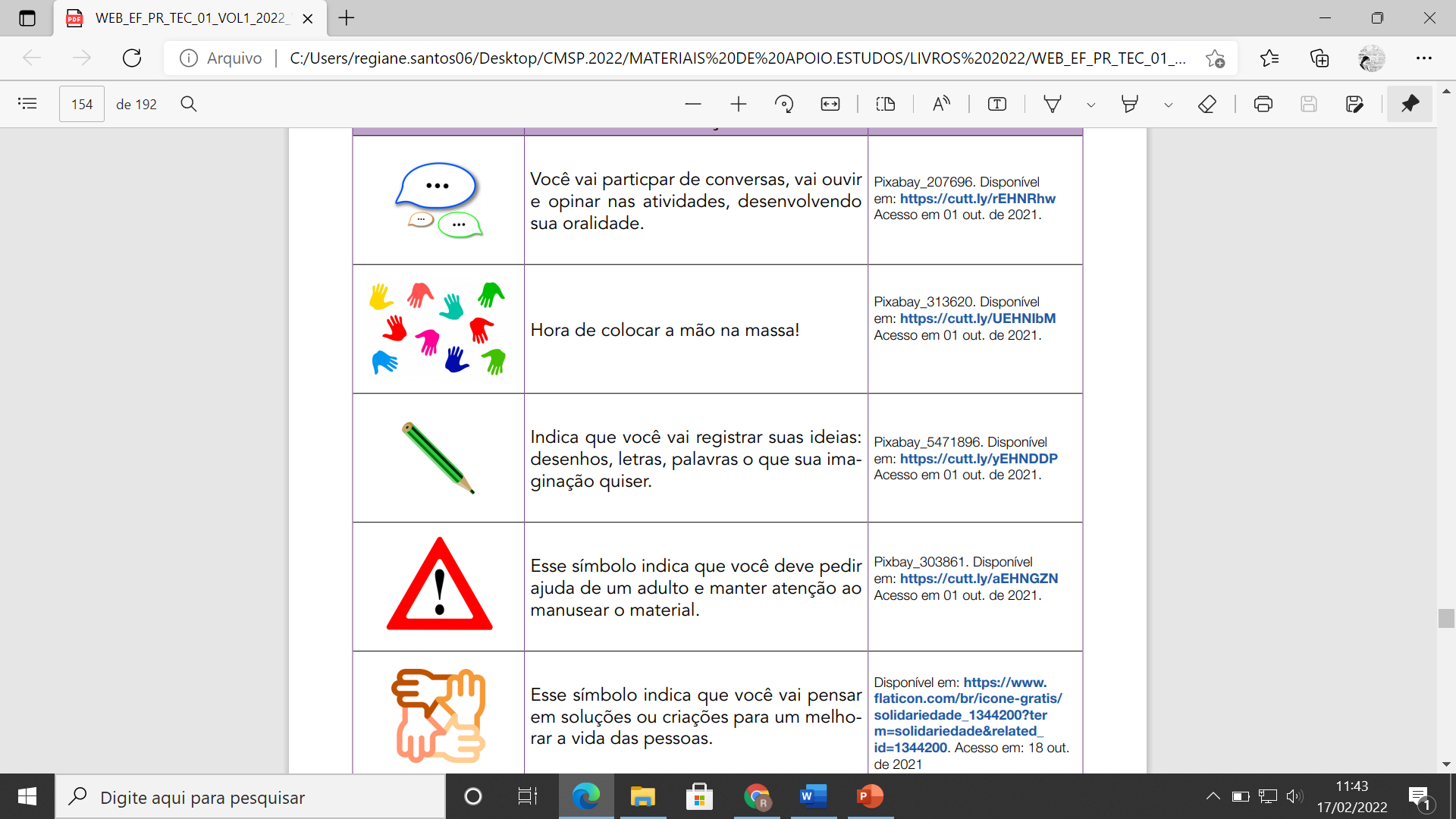 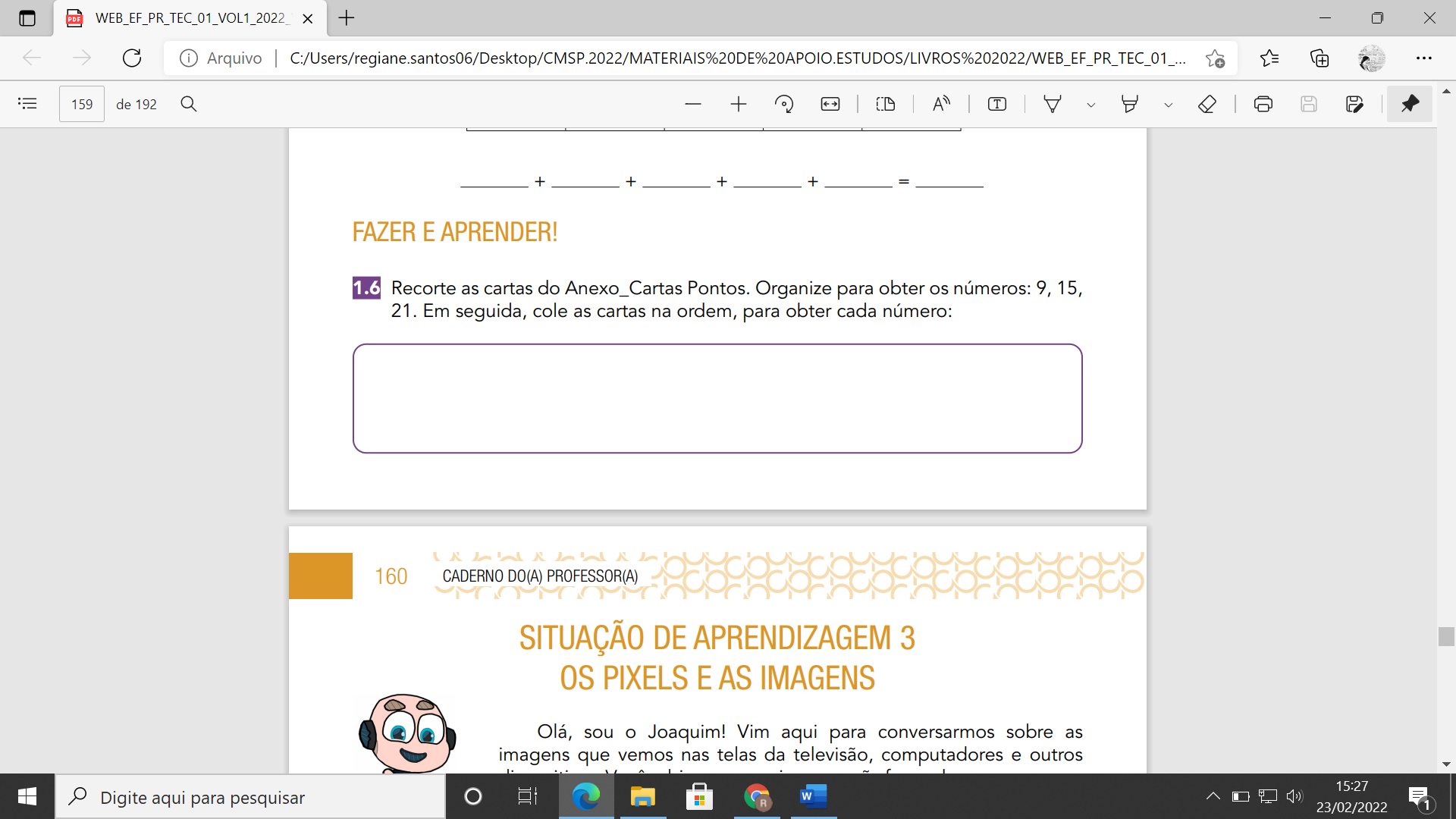 [Speaker Notes: Currículo em Ação – EMAI & Tecnologia e Inovação, 2022. Vol.1. 5º ano. Caderno do aluno, página 177. Caderno do professor, páginas 158 e 159.]
E como chegamos no zero e um?
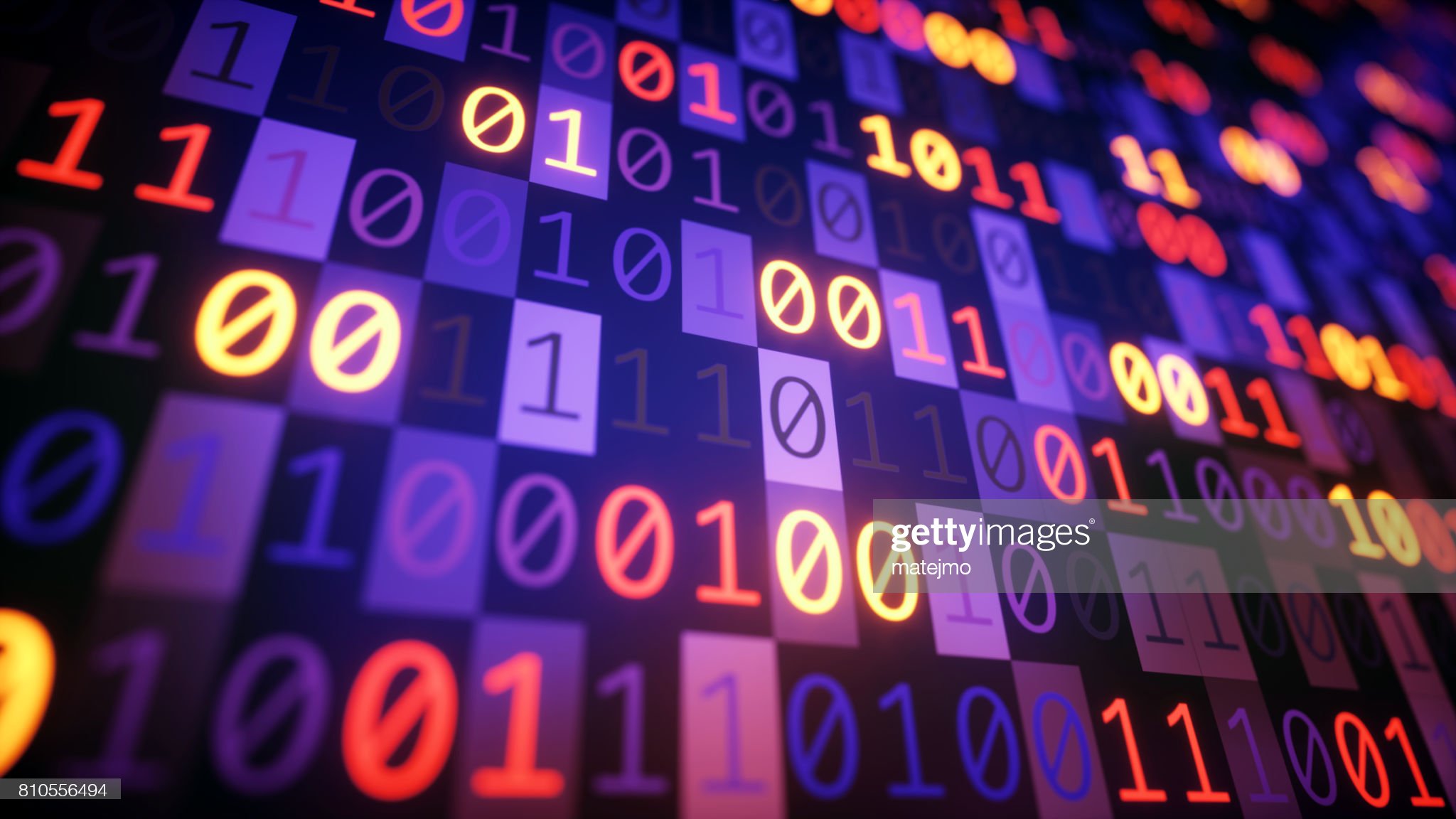 https://www.gettyimages.com.br/detail/foto/binary-numbers-multicolored-imagem-royalty-free/810556494. Acesso em 25.02.2022.
Esse tal de “binário”...
Vamos pensar juntos
Como o computador entende os numerais da atividade 1.6?

Começaremos com o 21:
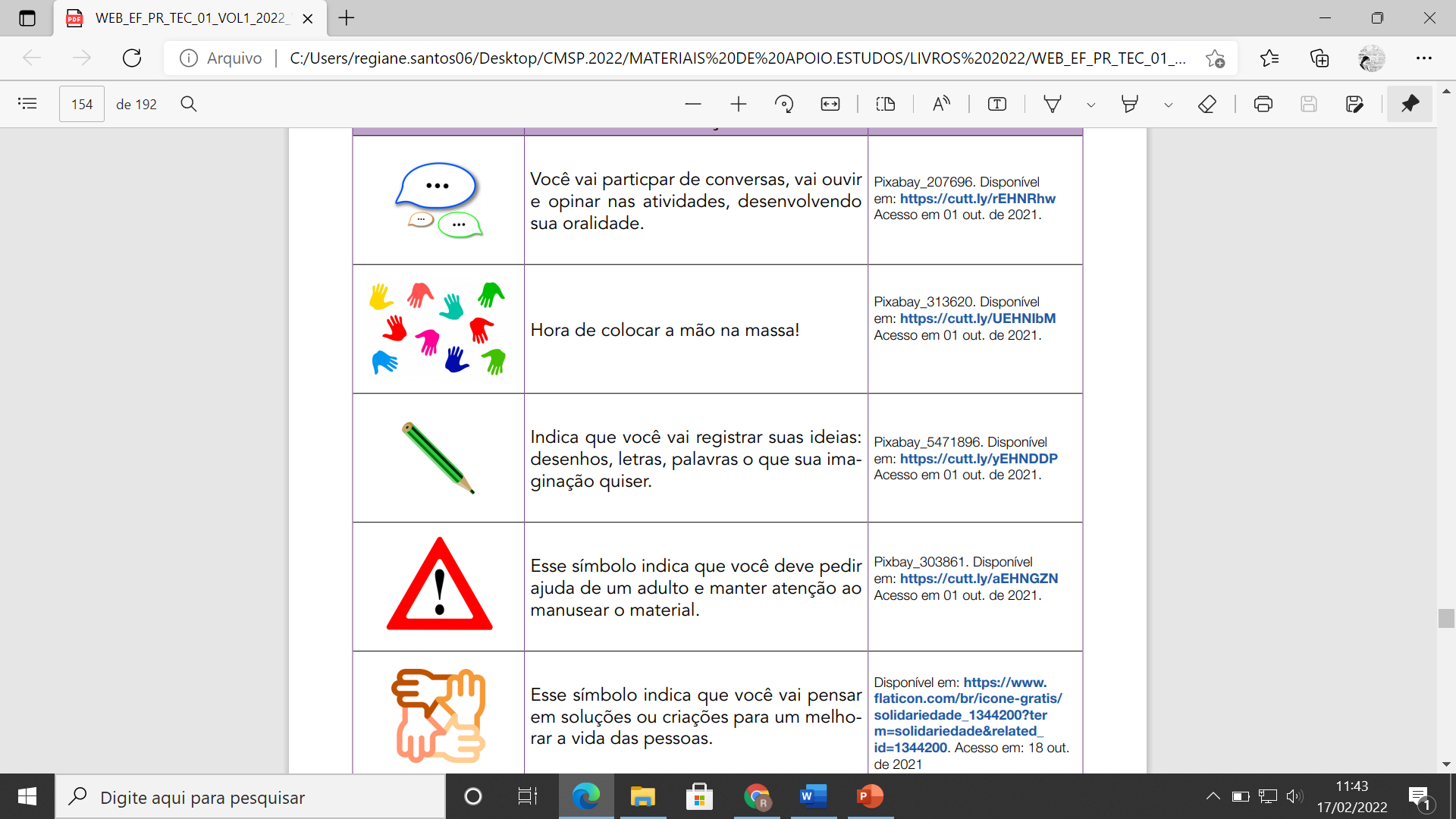 [Speaker Notes: Ícone: Currículo em Ação – EMAI & Tecnologia e Inovação, 2022. Vol.1. 5º ano. Caderno do professor, página 158.]
Vamos pensar juntos
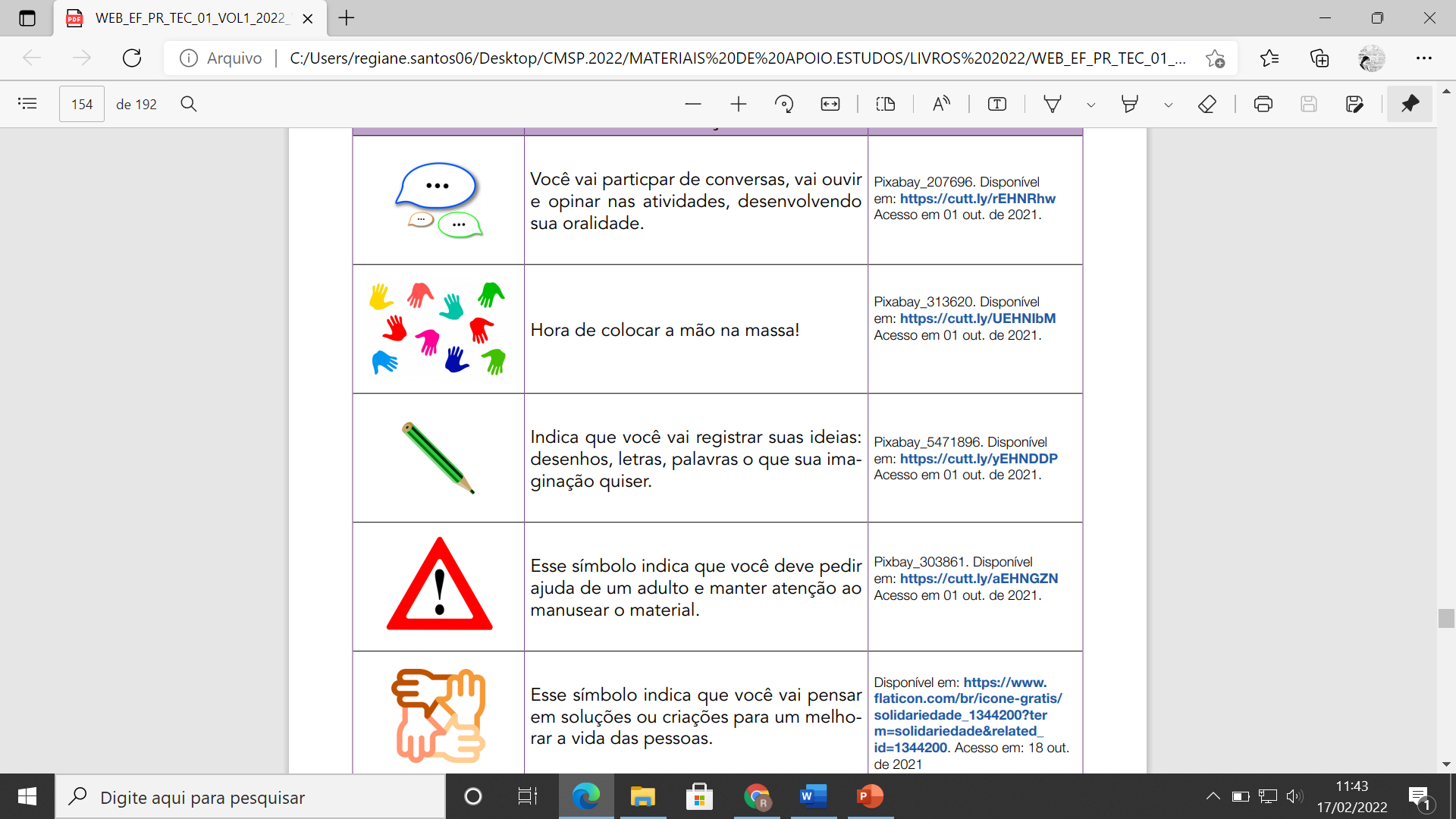 Como o computador entende os numerais da atividade 1.6?

Continuaremos agora com o 9:
[Speaker Notes: Ícone: Currículo em Ação – EMAI & Tecnologia e Inovação, 2022. Vol.1. 5º ano. Caderno do professor, página 158.]
Vamos pensar juntos
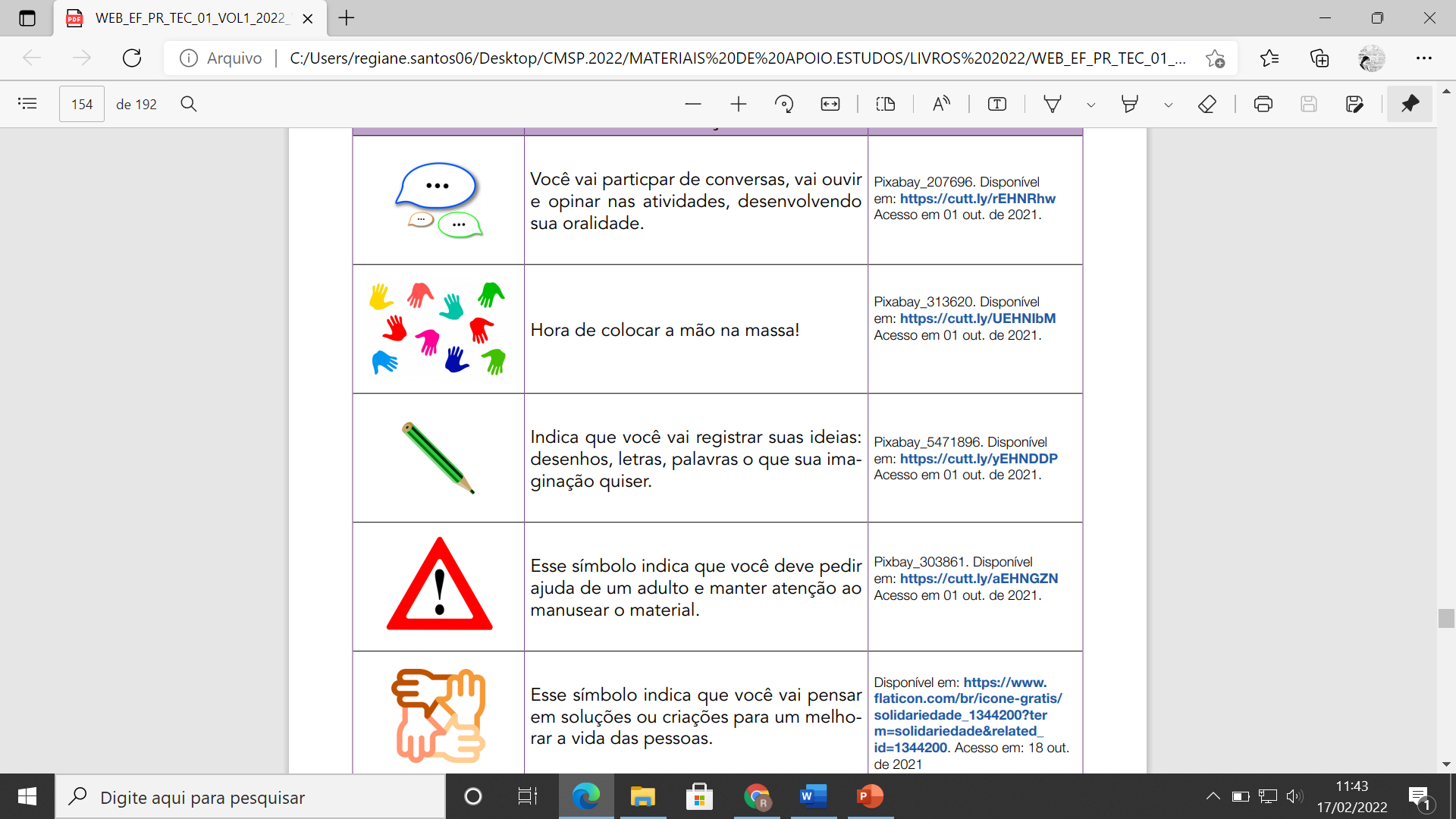 Como o computador entende os numerais da atividade 1.6?

E o 15?
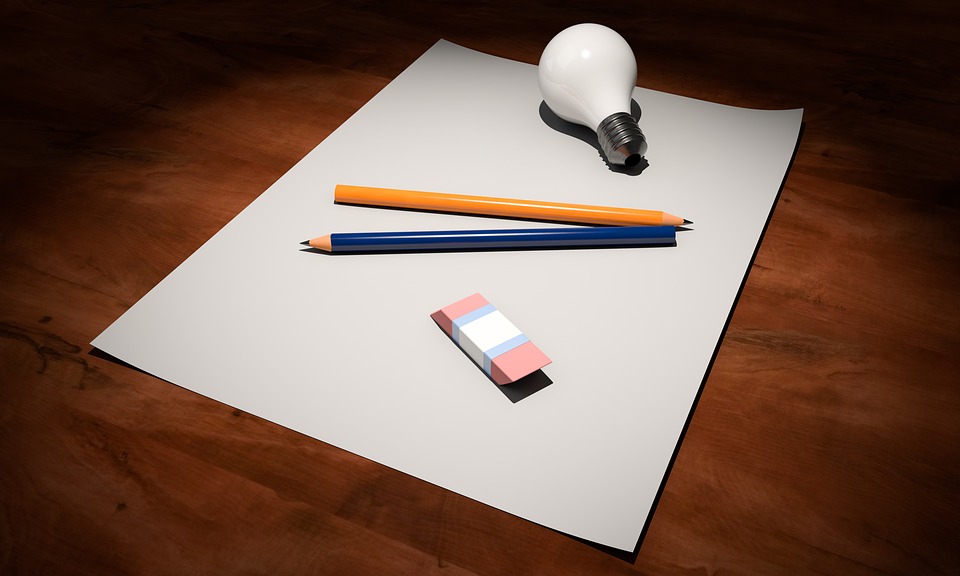 Esse desafio é para vocês!
MOMENTO DA INTERAÇÃO!
[Speaker Notes: Ícone: Currículo em Ação – EMAI & Tecnologia e Inovação, 2022. Vol.1. 5º ano. Caderno do professor, página 158. Imagem: https://pixabay.com/pt/illustrations/id%c3%a9ia-vazio-papel-caneta-1876659/. Acesso em 25/02/2022.]
MURAL DA GALERINHA
ROTEIRO DO ALUNO:
Façam os registros de cada atividade proposta em seu livro e no seu caderno.
Você também poderá fazer caixas com dicas que conseguir destacar da aula.
PREPARE-SE PARA PRÓXIMA AULA:
Os alunos deverão estar com as Cartas Pontos em mãos, seu caderno para anotações e seu livro.
O QUE APRENDEMOS?
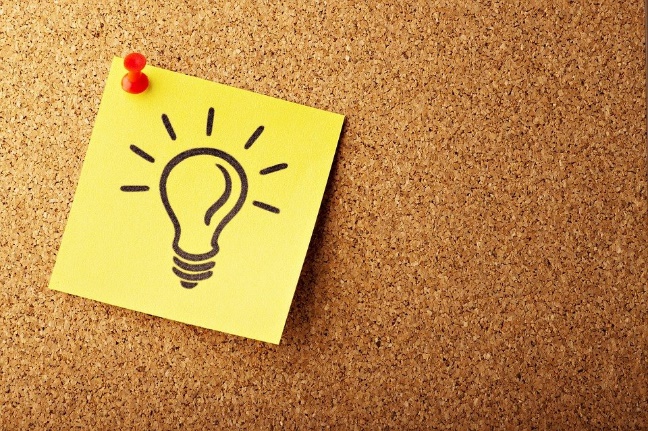 Realize sua tarefa no App. Compartilhe suas produções:
#CMSP
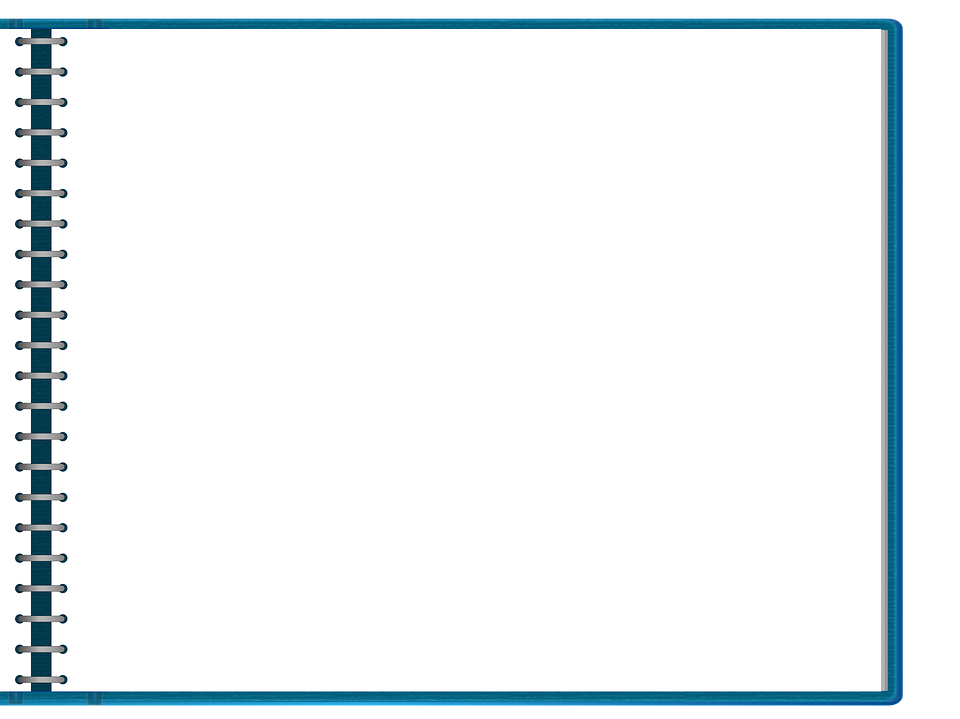 Na aula de hoje...

Exploramos e nos aprofundamos em montar e decifrar o código binário, ou seja, a linguagem do computador.
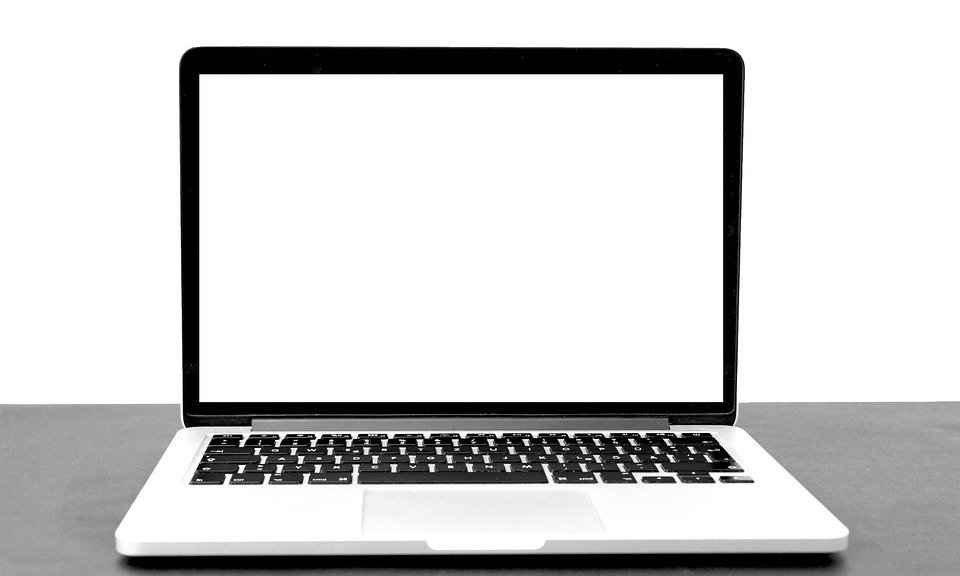 Prô Rê
@proreregiane
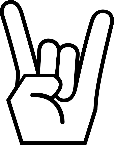 [Speaker Notes: Fonte das imagens: https://pixabay.com/pt/illustrations/caderno-espiral-aberto-1405082/; https://pixabay.com/pt/photos/l%c3%a2mpada-el%c3%a9trica-conceito-corti%c3%a7a-2692247/; https://pixabay.com/pt/vectors/gesto-dedos-rock--n--roll-41359/; https://pixabay.com/pt/photos/computador-port%c3%a1til-fundo-branco-5332720/ Acesso em 24/ 01/ 2022.]